Des inventions
Comment est-ce que les inventions ont changé?
Qui sont les inventeurs?
Albert Einstein
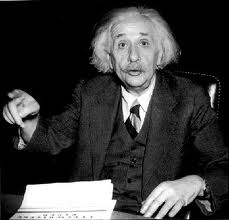 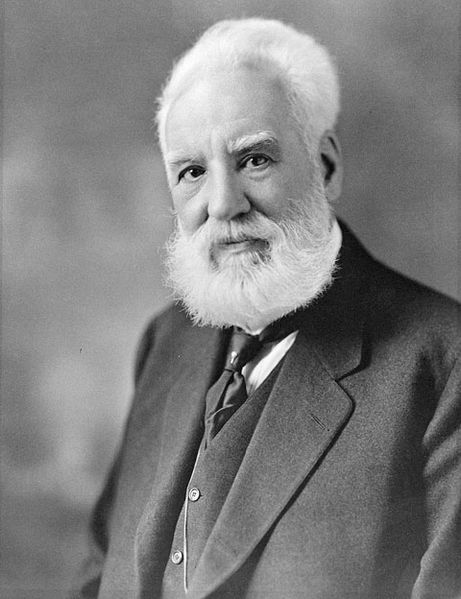 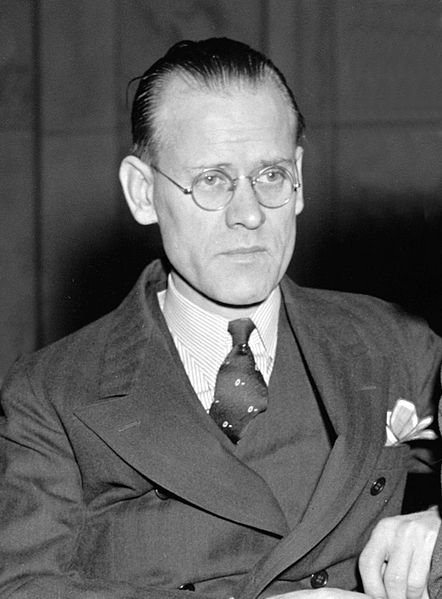 Alexander Graham Bell
Philo Farnsworth
Philo Farnsworth
Monsieur Farnsworth, a inventé la télévision, en Idaho (aux États-Unis), en 1922. Il était un jeune garçon de ferme âgé de14 ans seulement! Comme vous le savez, la télévision sert à nous faire voir tout ce qui se passe dans le monde.
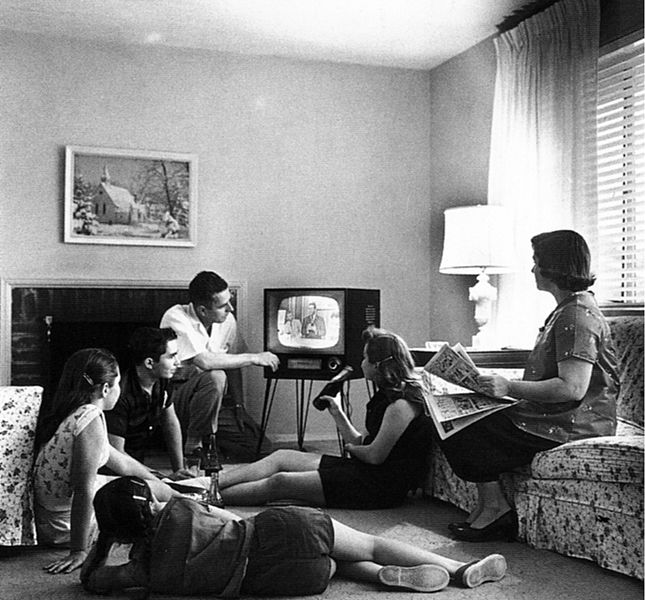 Cette photo a été prise en 1958.
L’école?
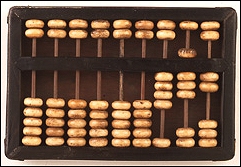 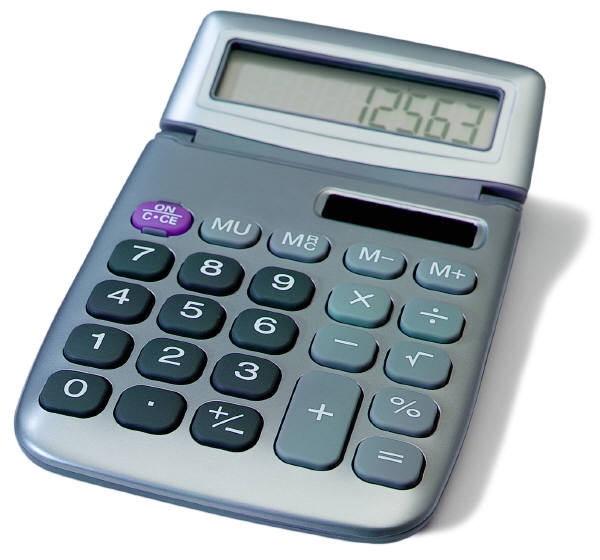 À la maison?
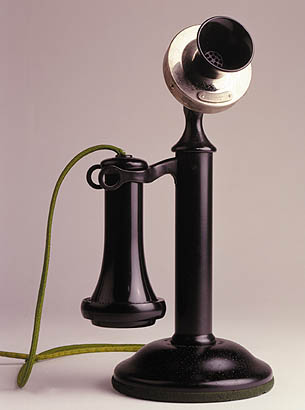 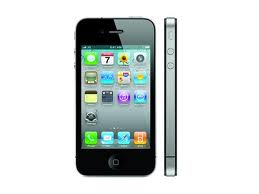 Les autos?
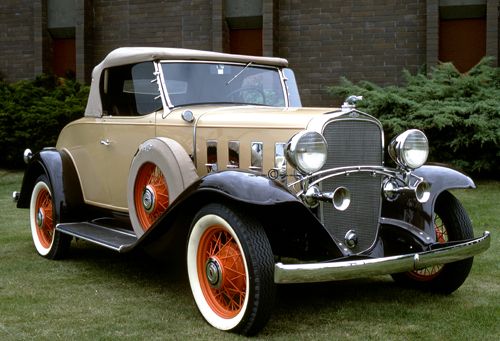 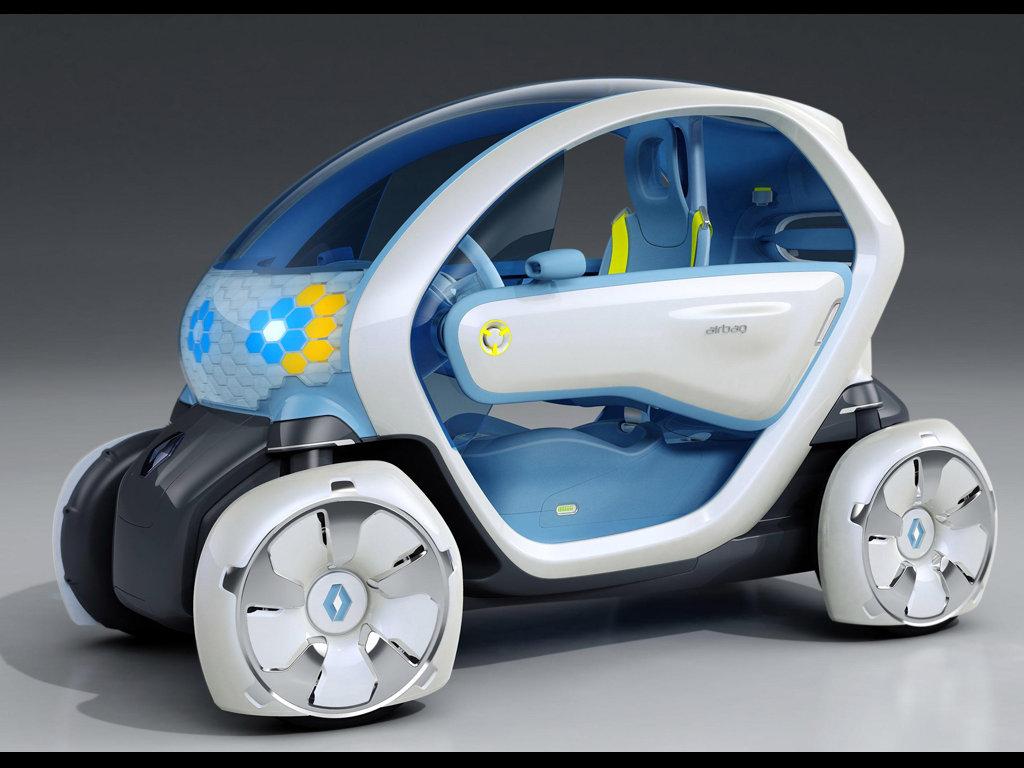